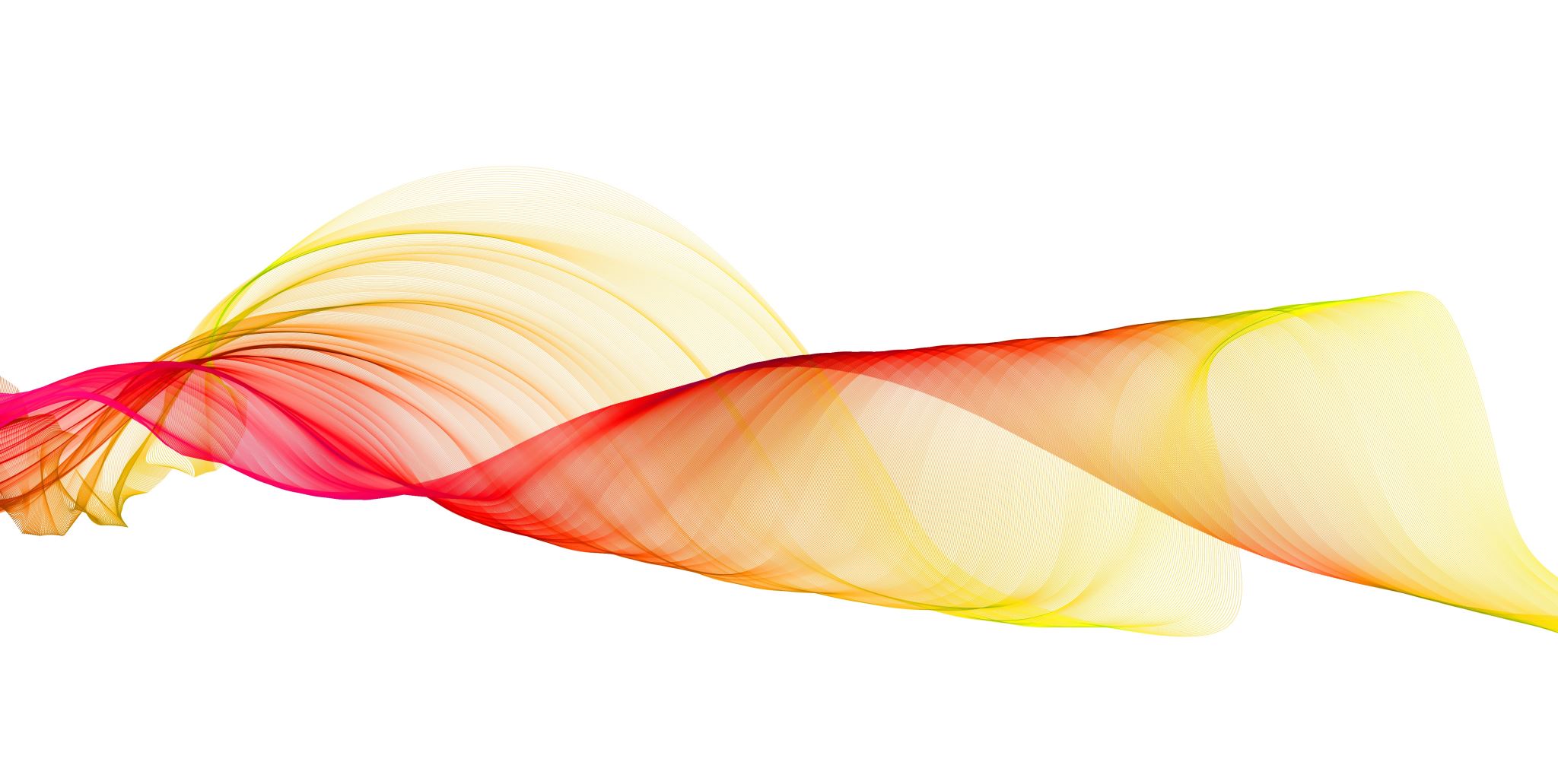 March 17, 2022
Ridge Route Meeting
Questions from the last meeting
Q: Why isn’t the Ridge Route on the Motor Vehicle Use Map for the ANF?
A: Only open roadways are shown on the map. Closed roadways are not shown. Once the ORR is reopened on a seasonal basis, the roadway will be marked as such on the map.
Q: What sort of enforcement is done on the Ridge Route?
A: Answer Pending
Q: Could signage be added for cell phone service issues?
A: Any sign additions would have to be approved. Cell phone signage would be tricky as it varies by service.
Roadway Conditions
Storms in December and January brought a lot of debris onto the roadway.
Numerous rockslides blocked portions of the roadway and made travel difficult in places for a standard automobile.
Swede’s Cut and Serpentine Drive were hit the hardest.
October CUTRR work site was also compromised.
Overall no major damage to pavement
Roadway Condition UpdateFinally, some good news!
Work by contractors for Southern California Edison and the USFS has improved roadway conditions greatly.
The southern gate was partially repaired, making it easier to open.
Roadway was cleared through Swede’s Cut and Serpentine Drive.
August CUTRR work site was cleared even further with the large boulder now broken in half and moved further from the roadway.
Northern end of roadway partially cleared, allowing easier access on the open section of the road.
Upcoming CUTRR Road Work
Plans are underway for additional work days on the Ridge Route in the near future.
Due to personal obligations, no events will be held until June 2022. Exact dates TBD.
Culverts will be the focus of our next work days. Four locations so far have been identified as “high priority” so far.
Work will consist of clearing culverts / drainages of debris and brush.
High-Priority Work SitesKelly’s Halfway Inn Area
Location 1
Location 2
Location 1 – Culvert Blocked
Location 2 – Blocked Culvert
High-Priority Work SitesTumble Inn Area
Joint USFS – RRPO Roadway Plan
What is needed to reopen the roadway?
Proposal from the RRPO
Open Spring to Fall to avoid Winter conditions
Continued maintenance of the roadway after reopening
Where will be money come from?
Proposals for the existing cultural resources
Upgrading existing monuments along the road
Protect historic locations along the road using barriers
Add mile markers to better manage maintenance and assist navigation
Proposal from the RRPO
Repair or stabilize existing sections of damage concrete with exposed reinforcement.
Repair or stabilize existing sections of historic asphalt with potholes to reduce further degradation.
Stabilize erosion at critical points along the roadway to increase safety for travelers
Post signage at both ends of the roadway prohibiting large trucks and similar heavy vehicles including buses that could damage the historic roadway.
Continued Maintenance
After the roadway is reopened, increased traffic may damage the roadway.
Regular maintenance will be necessary
Potholes and exposed reinforcing bar must be repaired (as needed)
Rockfalls must be cleared (monthly, if possible)
Culverts must be maintained on a regular basis (annual)
What is still needed?
Complete Ridge Route Management Plan
Develop a set of goals for the USFS and RRPO to complete prior to roadway reopening
Find an artist to assist with drawings of proposed asset protection
Identify sources of funding for continued maintenance
Design and build new information kiosk along roadway
Develop website with additional information about the roadway itself
Complete assessment of roadway and repair needs
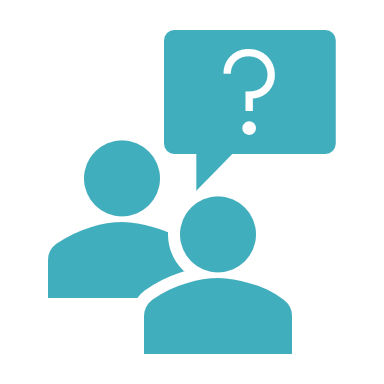 Questions? Suggestions?